DNS-OARC
Future Submissions: Insights from the Programme Committee
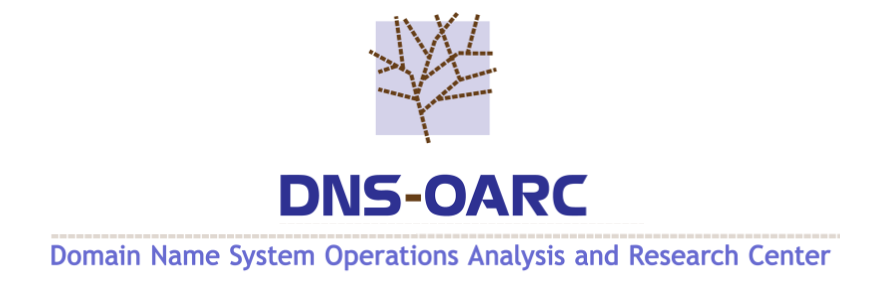 DNS-OARC
DNS
Operations
Analysis
Research
Center
Workshop attendees and presenters - who are we?
ISPs (big and small)
Large corporate DNS teams
Small company sysadmins/netops
DNS software providers
DNS hosting organisations
TLD operators
Name registries
Cloud resolver service operators
Protocol "gurus"
Academics and researchers
Policy makers and observers
Tool developers
…
Workshop topics - what do we want to hear about?
This how to do it (e.g. DNS cookies in Anycast, RPZ, DNSSEC ...)
Tools and tooling developed and deployed
Cautionary tales
Data-driven research and analysis
What's coming next?
new protocol/protocol extensions
next generation name space management
global/regional policies and legislation
...
Workshop speakers
Do you have something to share?
Submit an abstract.  You don't need slides right away, just a good idea and clear explanation of what you'll be talking about and the takeaways from it for the potential audience
If you think something is interesting - chances are that the Programme Committee will think so too
Over to you!
Look out for the announcement of the next workshop dates and venue (coming soon...)
Be ready for the CfP for OARC 45
Over to you, our fabulous content contributors!